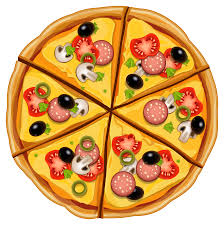 pizza
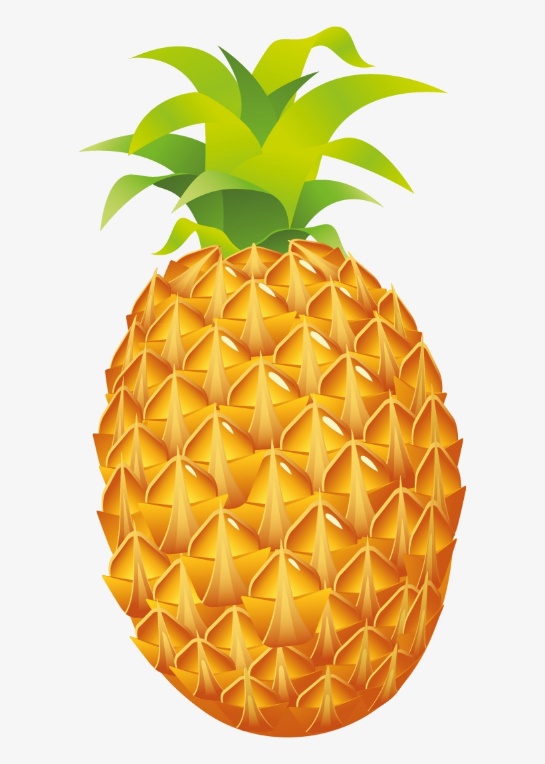 pineapple
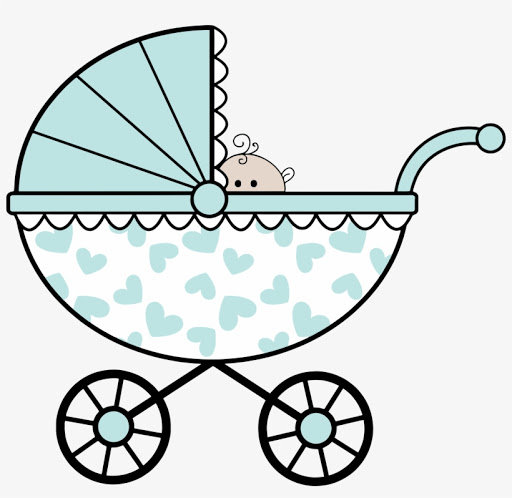 pram
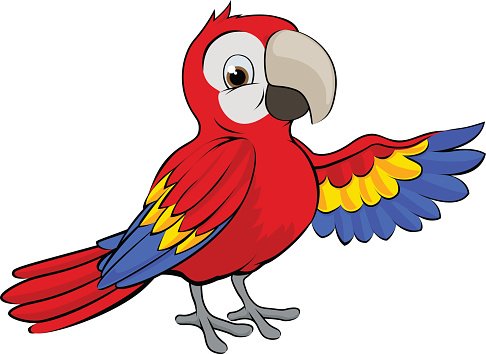 parrot
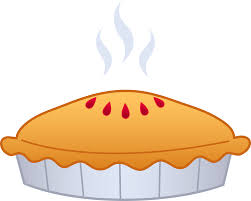 pie
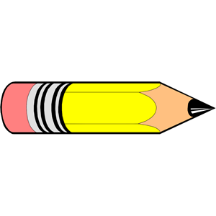 pencil
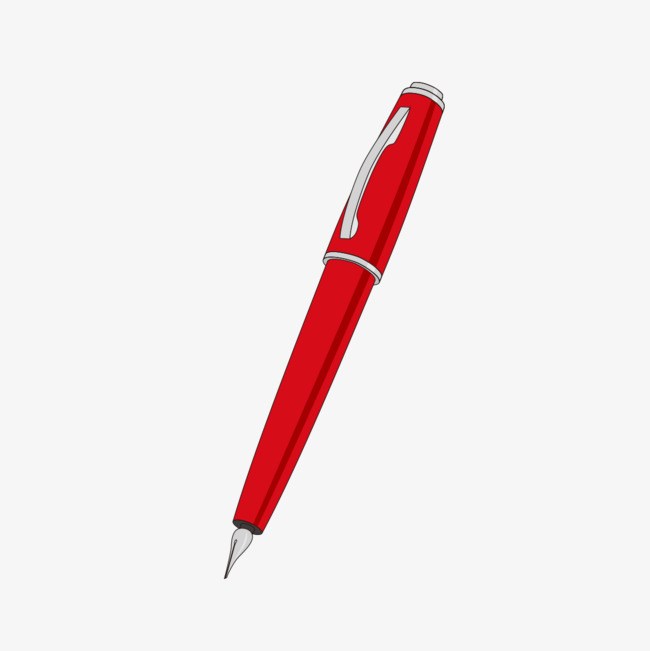 pen
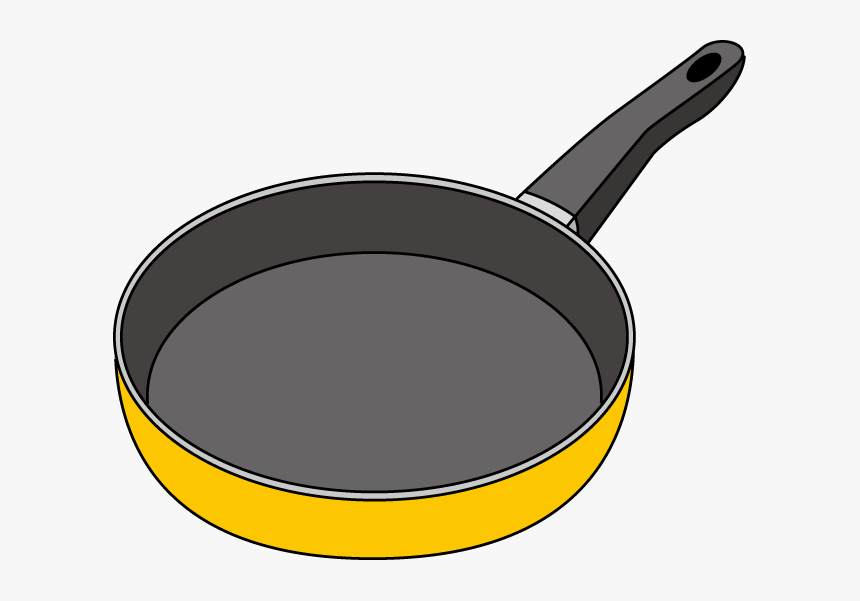 pan
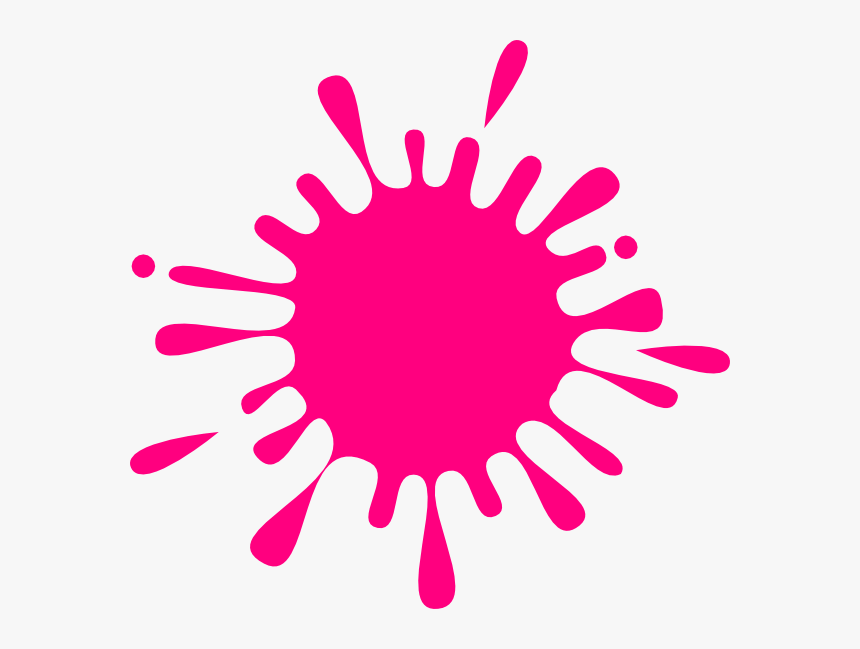 pink
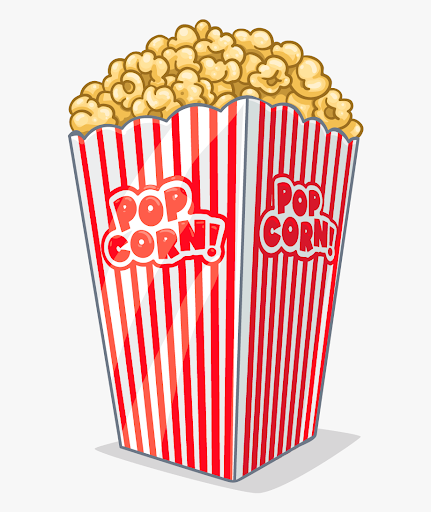 popcorn
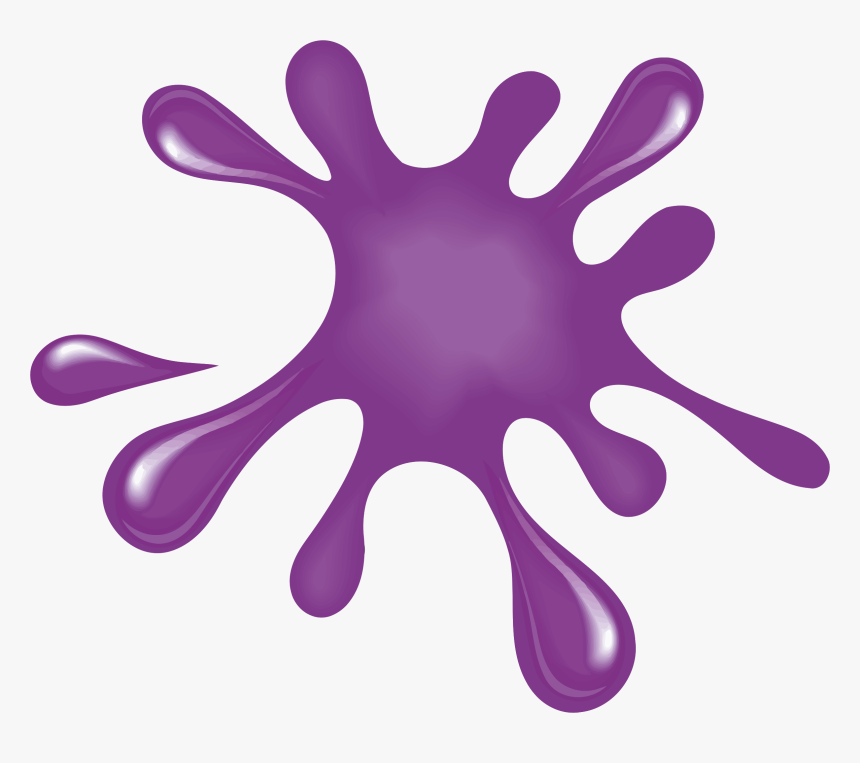 purple
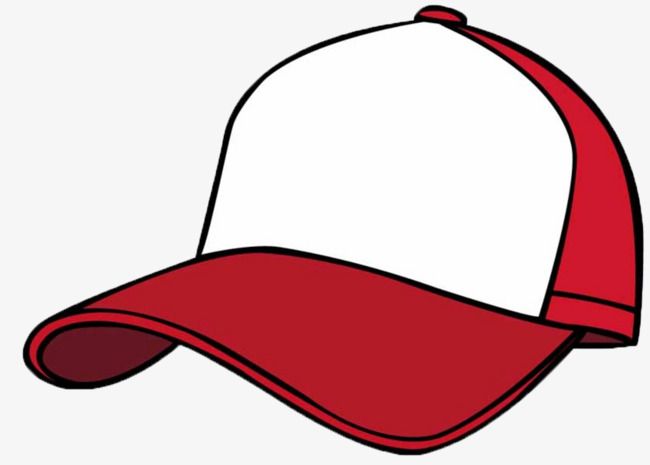 cap
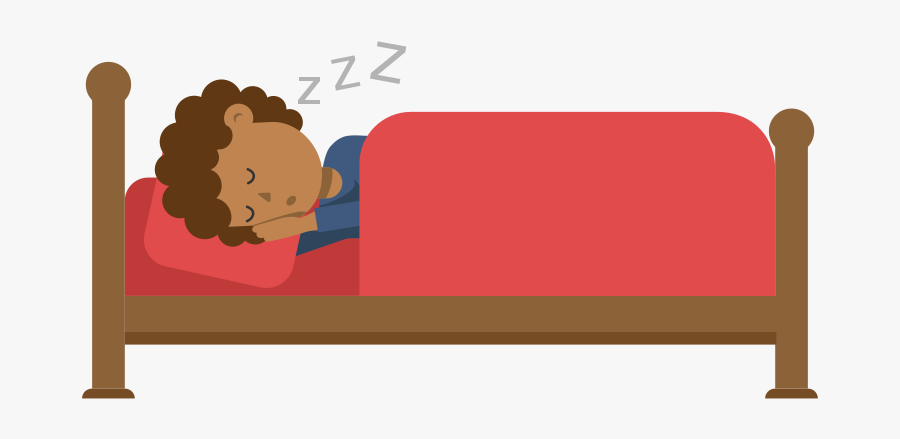 sleep
p  i  t
pit
p  a  t
pat
t  i  p
tip
t  a  p
tap